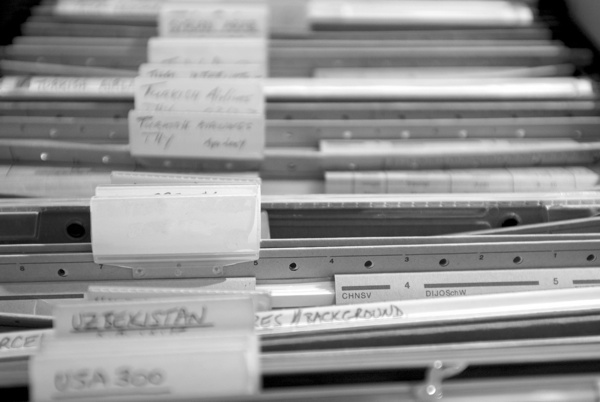 კოდექსი DS
TM
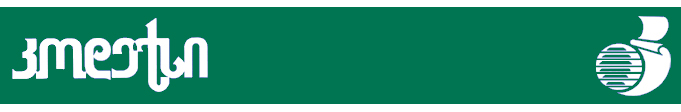 დოკუმენტების საცავი
Irakli Lomidze
Georgian Microsystems
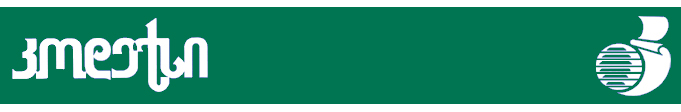 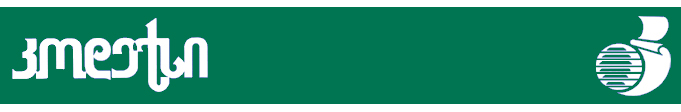 DS
Document Storage
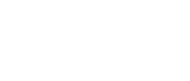 მოაწესრიგეთ თქვენი ორგანიზაციის შიდა დოკუმენტების ბაზა

უზრუნველვყავით ის ძებნა მრავალი საძიებო პარამეტრით
დოკუმენტების ორიგინალი ელექტრონული და დასკანერებულია ვერსიებით, 
მათი კოდიფიცირებული დოკუმენტების ისტორიით. უზრუნველვყავით დოკუმენტებზე წვდომის კონტროლი.
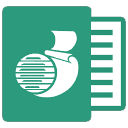 Georgian Microsystems
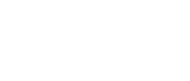 Document Storage
www.codex.ge
/ დოკუმენტების საცავი DS შეიქმნა 2007 წელს, მის განვითარებას ახორციელებს Georgian Microsystems.
/ სისტემის მომხმარებლები არიან  სახელმწიფო და კომერციული ორგანიზაციები.
/ დოკუმენტების DS საცავი იყენებს 15 > ორგანიზაცია.
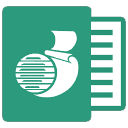 რა უნდა შეფასდეს GDPR-თან შესაბამისობის შემოწმებისას:
/ ძირითადი შესაძლებლობები
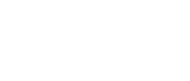 Document Storage
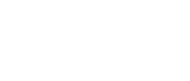 Codex DS კოდექსი დოკუმენტების საცავი
სისტემა იძლევა საშუალებას, განათავსოთ კომპანიის შიდა დოკუმენტები მონაცემთა ბაზაში სერვერზე და უზრუნველყოს მათი, მართვის, მათზე წვდომის და მოძიების მოქნილი სისტემა
Georgian Microsystems
რა უნდა შეფასდეს GDPR-თან შესაბამისობის შემოწმებისას:
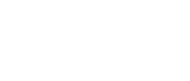 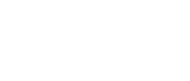 დოკუმენტების საცავი DS
Document Storage
რა უნდა შეფასდეს GDPR-თან შესაბამისობის შემოწმებისას:
/ დოკუმენტი
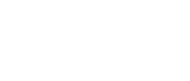 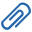 დოკუმენტზე მიბმული ფაილები
დოკუმენტის ტანი
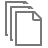 დოკუმენტის ტანი, რომელიც შესაძლებელია იყოს (Word  ან PDF ფორმატში)
დოკუმენტს შესაძლებელია გააჩნდეს მიბმული ფაილები (Attachments)
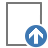 დოკუმენტის ატრიბუტები
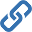 დოკუმენტზე მიბმული ფაილები
დოკუმენტის სათაური
დოკუმენტის ნომერი
თარიღით
დოკუმენტის ავტორი
დოკუმენტის სახე
თემატიკა
საკვანძო სიტყვები
კატეგორია
სტატუსი
კომენტარი
დოკუმენტებს გააჩნია კავშირები სხვა დოკუმენტებთან. (ცვლილებები, დოკუმენტის პირველადი და საბოლო კოდიფიცირებული ვერსიები, შინაარსობრივად დაკავშირებული სხვა დოკუმენტები და სხვა.)
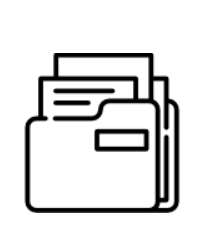 დოკუმენტის ჯგუფი
პერსონალური ინფორმაციის დაცვა
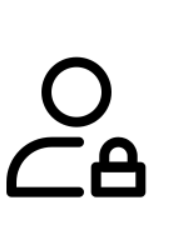 დოკუმენტების განაწილება შესაძლებელია რამდენიმე დამოუკიდებელ ჯგუფში. თითოეულ ჯგუფში წვდომა და უფლებები განისაზღვრება დამოუკიდებლად. 
მომხმარებლები განისაზღვრება Windows Active Directory ით
დოკუმენტების შეიძლება გააჩნდეთ სპეციალური ატრიბუტი, რომლებიც შეიცავენ პერსონალურ მონაცემებს ესეთ დოკუმენტებზე განისაზღვრება სპეციალური წვდომის პოლიტიკა
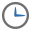 დოკუმენტების ნახვა შესაძლებელი იყოს წინა რედაქციითაც. მათი შედარება, წვდომის განსაზღვრა
დოკუმენტზე ოპერირების და წვდომის აუდიტ ლოგი (Windows მომხმარებლის სახელის მიხედვით)
Georgian Microsystems
რა უნდა შეფასდეს GDPR-თან შესაბამისობის შემოწმებისას:
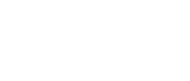 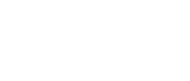 როგორ გამოიყურება 
კოდექსი DS
რა უნდა შეფასდეს GDPR-თან შესაბამისობის შემოწმებისას:
/  ძიების სისტემა
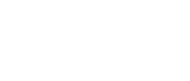 ტექსტით დოკუმენტის სათაურში ან დოკუმენტის ტექსტში
ჯგუფით
დოკუმენტის ნომრით
თარიღით
დოკუმენტის ავტორით
დოკუმენტის სახით
თემატიკით
საკვანძო სიტყვით
კატეგორიით
სტატუსით
კომენტარით
დამატებითი ატრიბუტით

კონფიდენციალურობის
პერსონალური ინფორმაციის პარამეტრით.

და მათი კომბინაციით
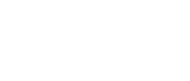 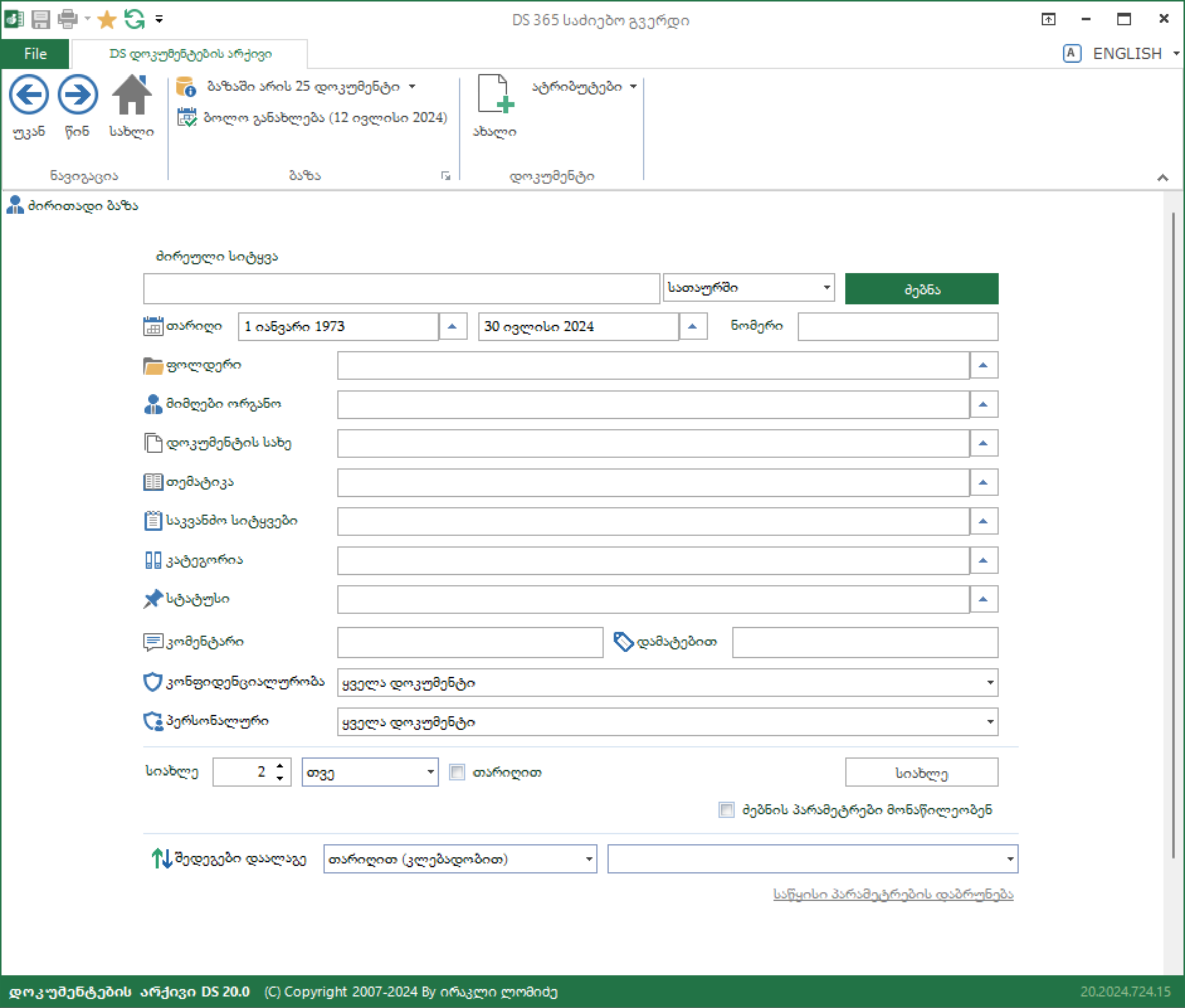 რა უნდა შეფასდეს GDPR-თან შესაბამისობის შემოწმებისას:
/ ძიების შედეგი
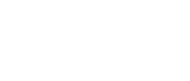 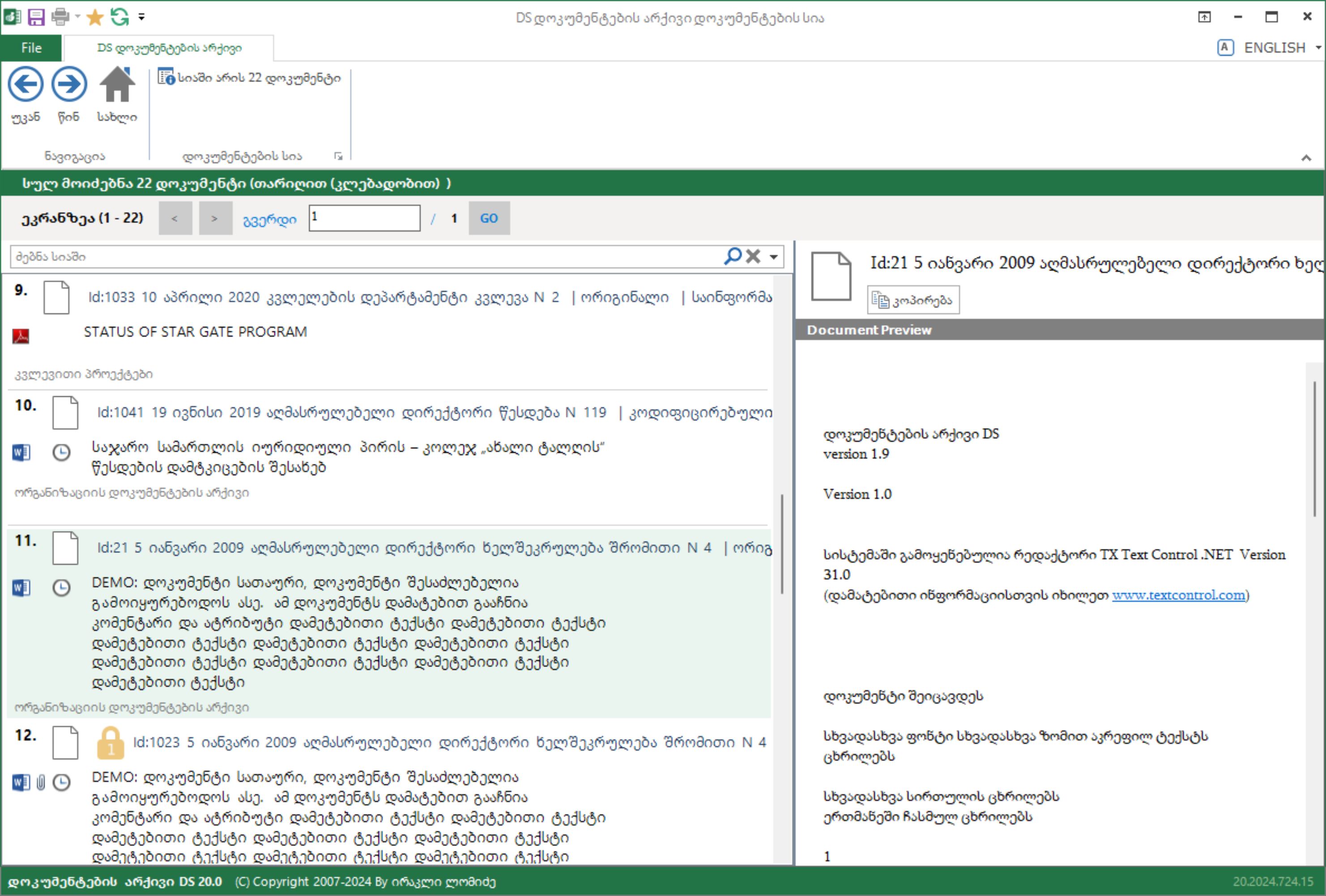 შესაძლებელია:
სორტირება
ფილტრაცია
მოძებნილი დოკუმენტების სიის ჩაწერა
რა უნდა შეფასდეს GDPR-თან შესაბამისობის შემოწმებისას:
/ დოკუმენტი
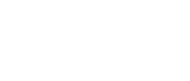 დოკუმენტი, შესაძლებელია იყოს Word  ან PDF ფორმატში

დოკუმენტს შესაძლებელია გააჩნდეს ბმულები (Attachments) 

დოკუმენტებს შორის კავშირების არსებობა. 

დოკუმენტების ნახვა შესაძლებელი იყოს წინა რედაქციითაც.
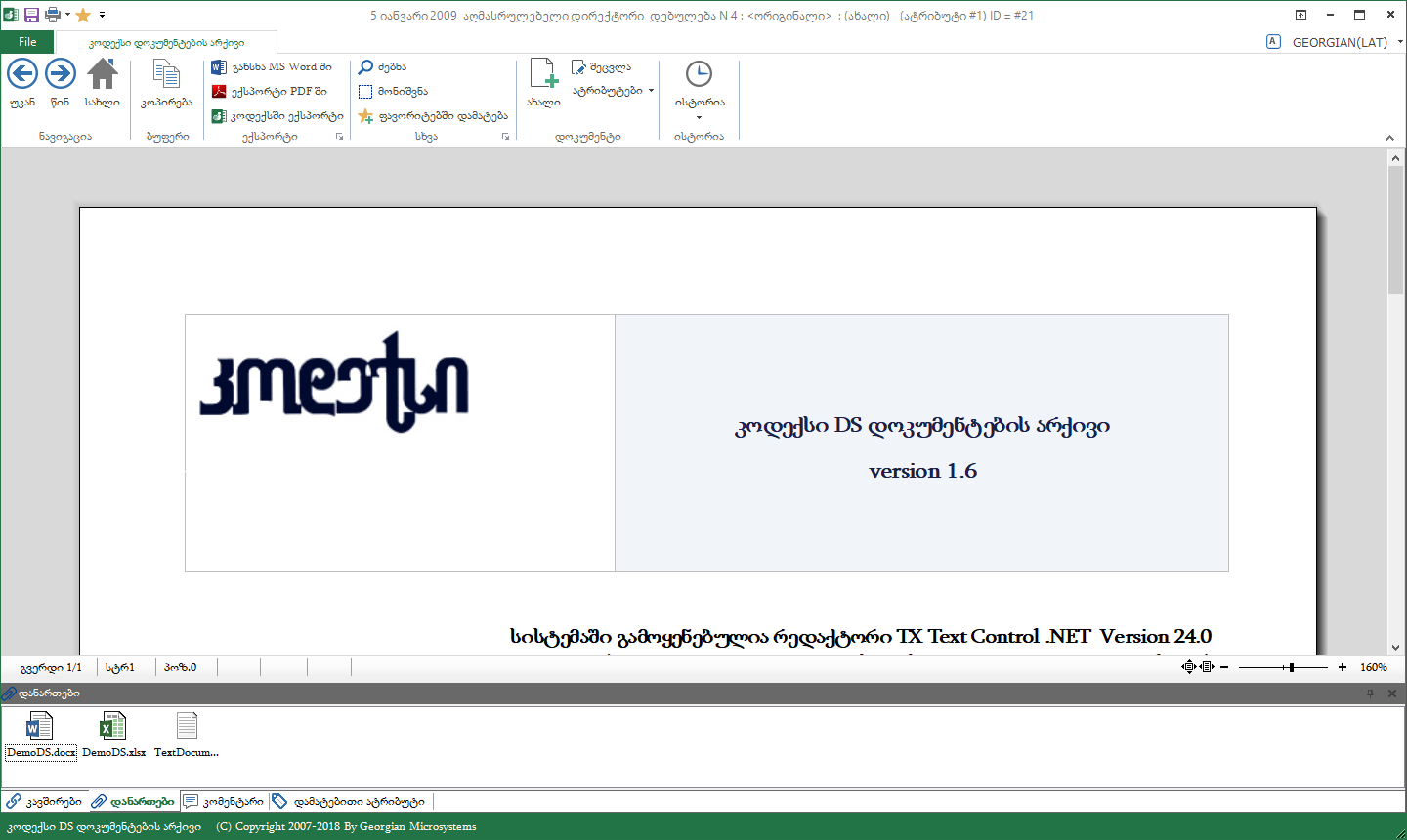 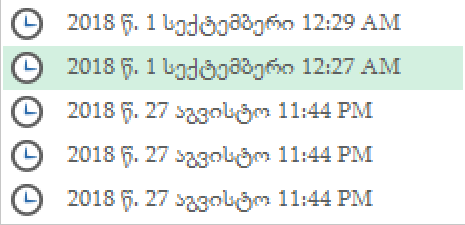 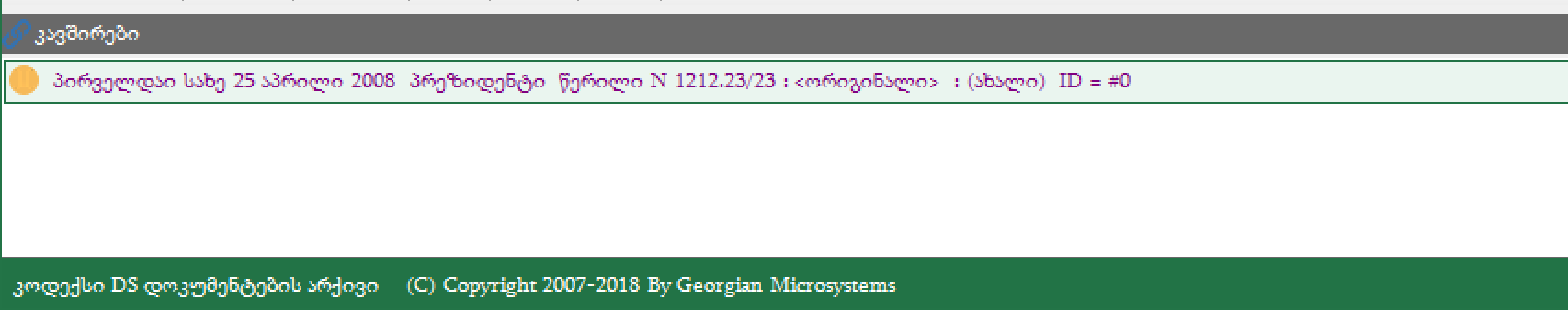 Georgian Microsystems
რა უნდა შეფასდეს GDPR-თან შესაბამისობის შემოწმებისას:
/ ატრიბუტები
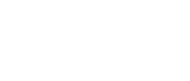 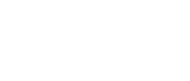 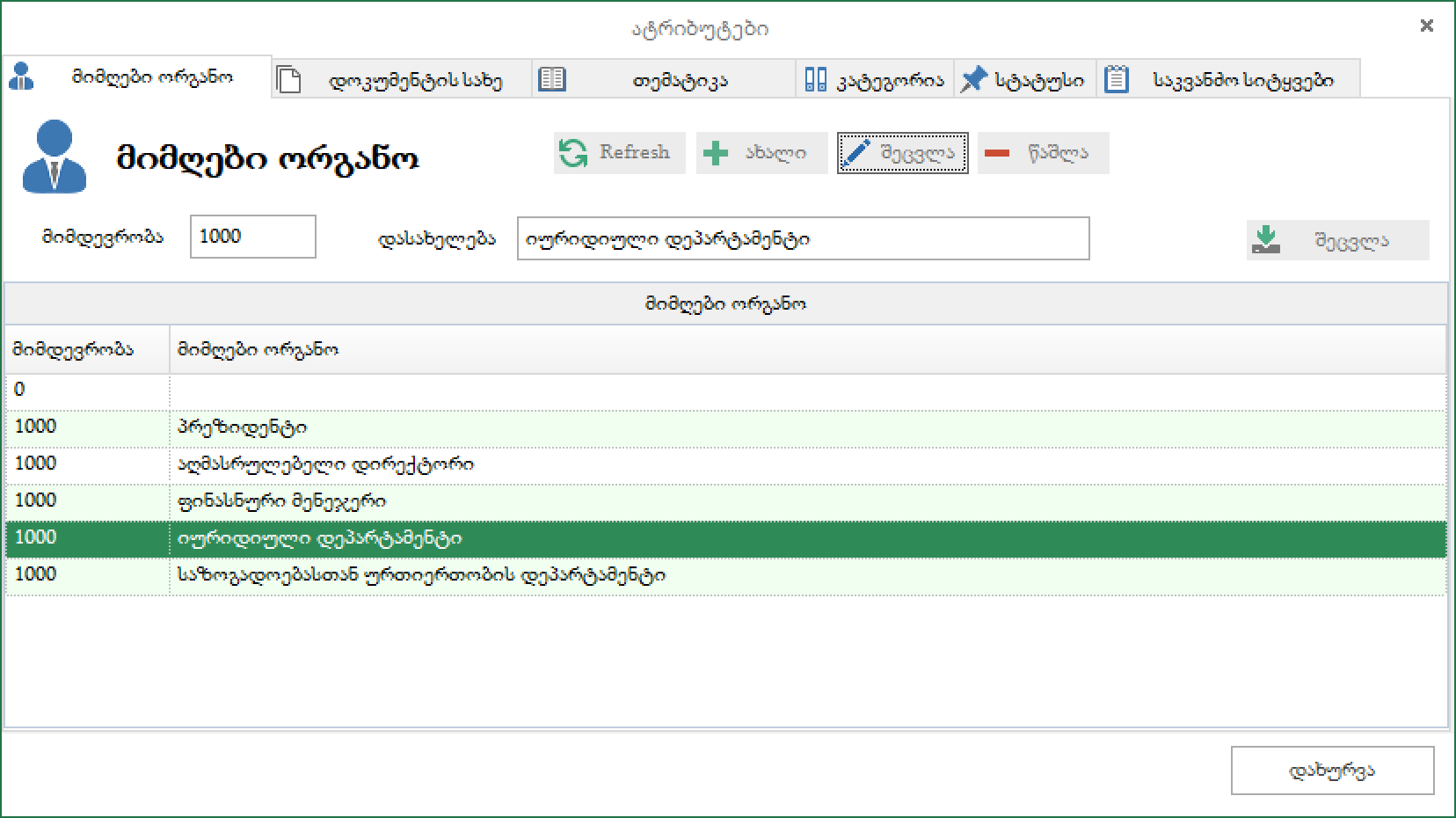 ორგანიზაციას შეუძლია მართოს თითოეული ატრიბუტი
რა უნდა შეფასდეს GDPR-თან შესაბამისობის შემოწმებისას:
/ რედაქტირება
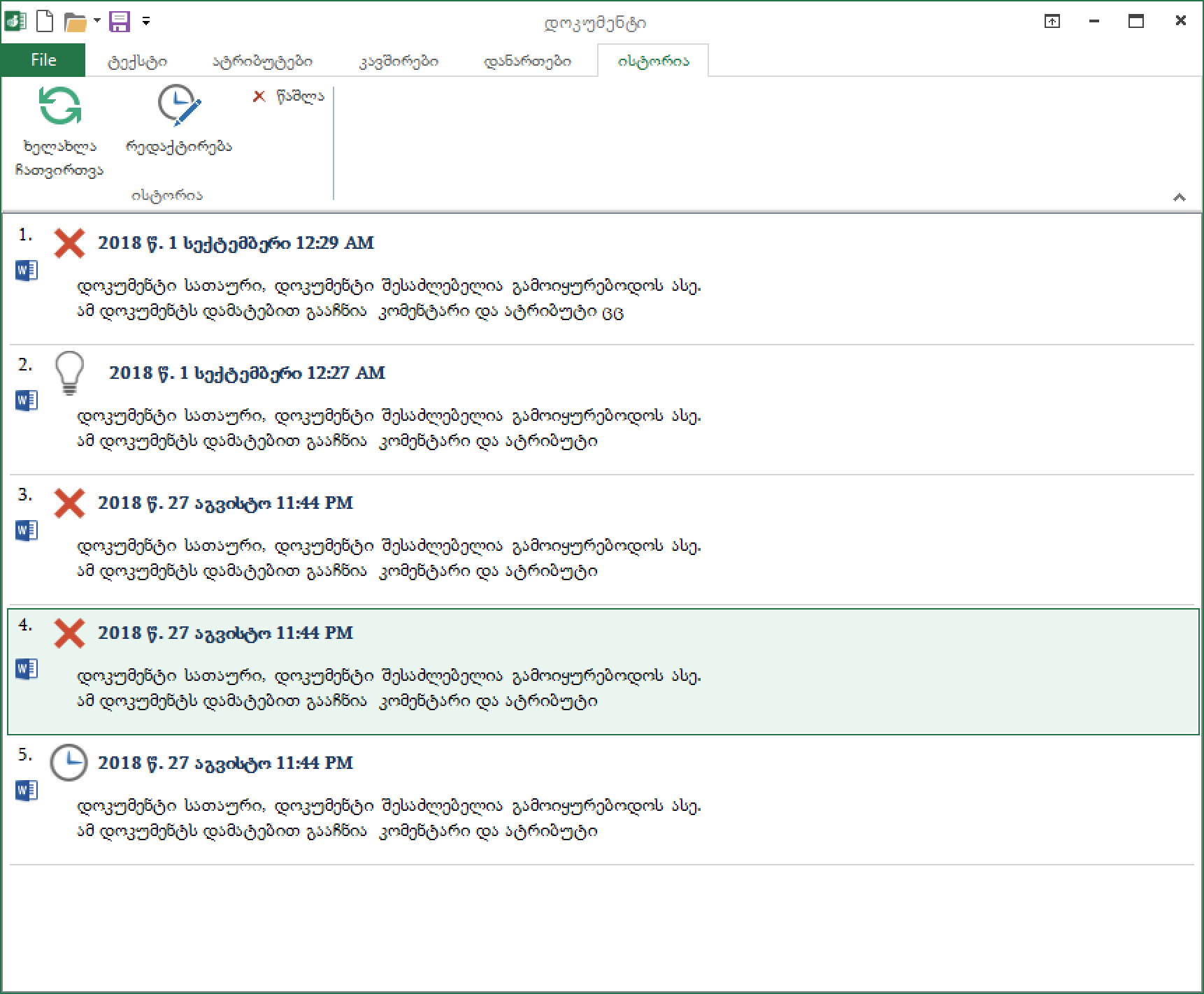 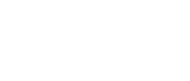 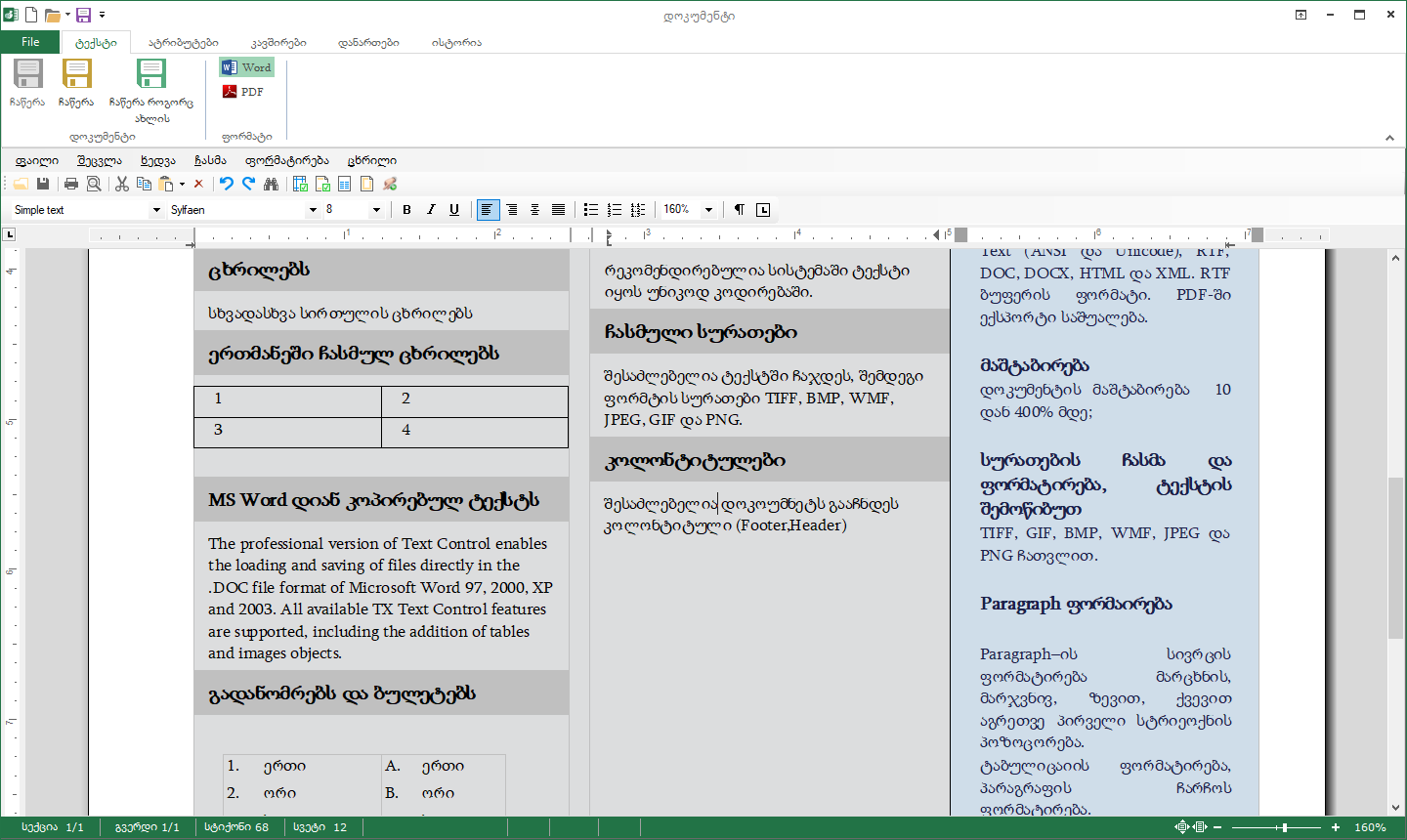 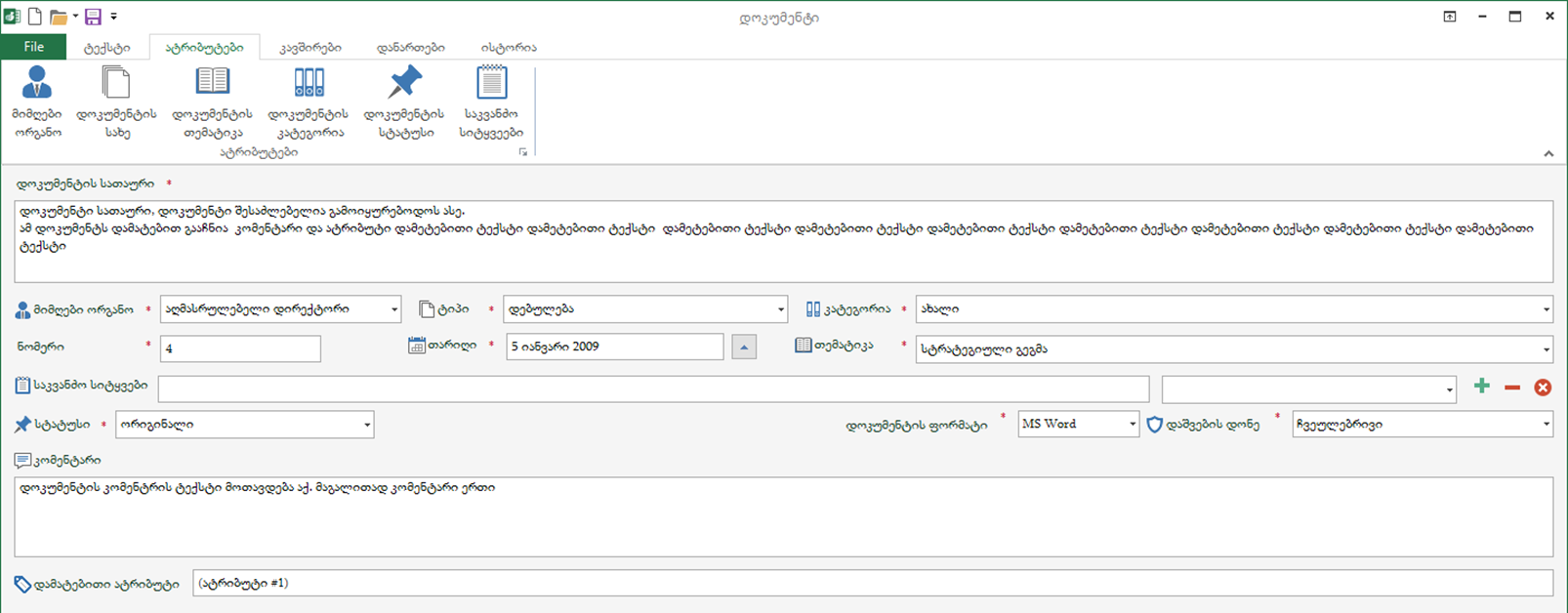 Georgian Microsystems
რა უნდა შეფასდეს GDPR-თან შესაბამისობის შემოწმებისას:
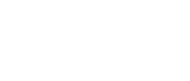 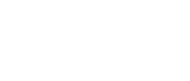 კოდექსი DS
დაშვების სისტემა
რა უნდა შეფასდეს GDPR-თან შესაბამისობის შემოწმებისას:
/ სისტემის როლები
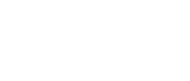 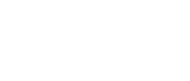 დაშვების სისტემა ზოგადი აღწერა
 
კოდექსი DS დოკუმენტების არქივში დოკუმენტები გადანაწილებულია ჯგუფებში/ფოლდერებში. კონკრეტული დოკუმენტი განთავსებულია რომელიმე ფოლდერში.
სისტემაში დაშვებისთვის, მომხმარებელი უნდა იყოს Windows Active Directory მომხმარებელი. შემდეგ ეს მომხმარებელი უნდა დარეგისტრირდეს სიტემაში.  შემდეგ კი განისაზღვრება ამ მომხმარებლის უფლება/როლი კონკრეტულ ჯგუფში.
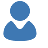 რა უნდა შეფასდეს GDPR-თან შესაბამისობის შემოწმებისას:
/ სისტემის როლები
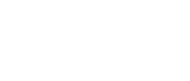 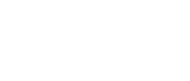 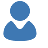 დამატებით ჯგუფებში დოკუმენტებს შესაძლებელია გააჩნდეთ სპეციალიზირებული ატრიბუტები. რომლის მიხედვითაც დამატებითი დაშვება განისაზღვრება.
რა უნდა შეფასდეს GDPR-თან შესაბამისობის შემოწმებისას:
/ სისტემის როლები
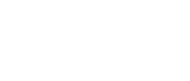 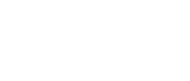 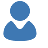 დამატებით ჯგუფებში დოკუმენტებს შესაძლებელია გააჩნდეთ სპეციალიზირებული ატრიბუტები. რომლის მიხედვითაც დამატებითი დაშვება განისაზღვრება.
Georgian Microsystems
რა უნდა შეფასდეს GDPR-თან შესაბამისობის შემოწმებისას:
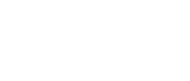 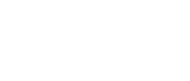 როგორ გამოიყურება 
კოდექსი DS Access Management
Georgian Microsystems
რა უნდა შეფასდეს GDPR-თან შესაბამისობის შემოწმებისას:
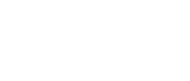 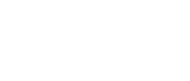 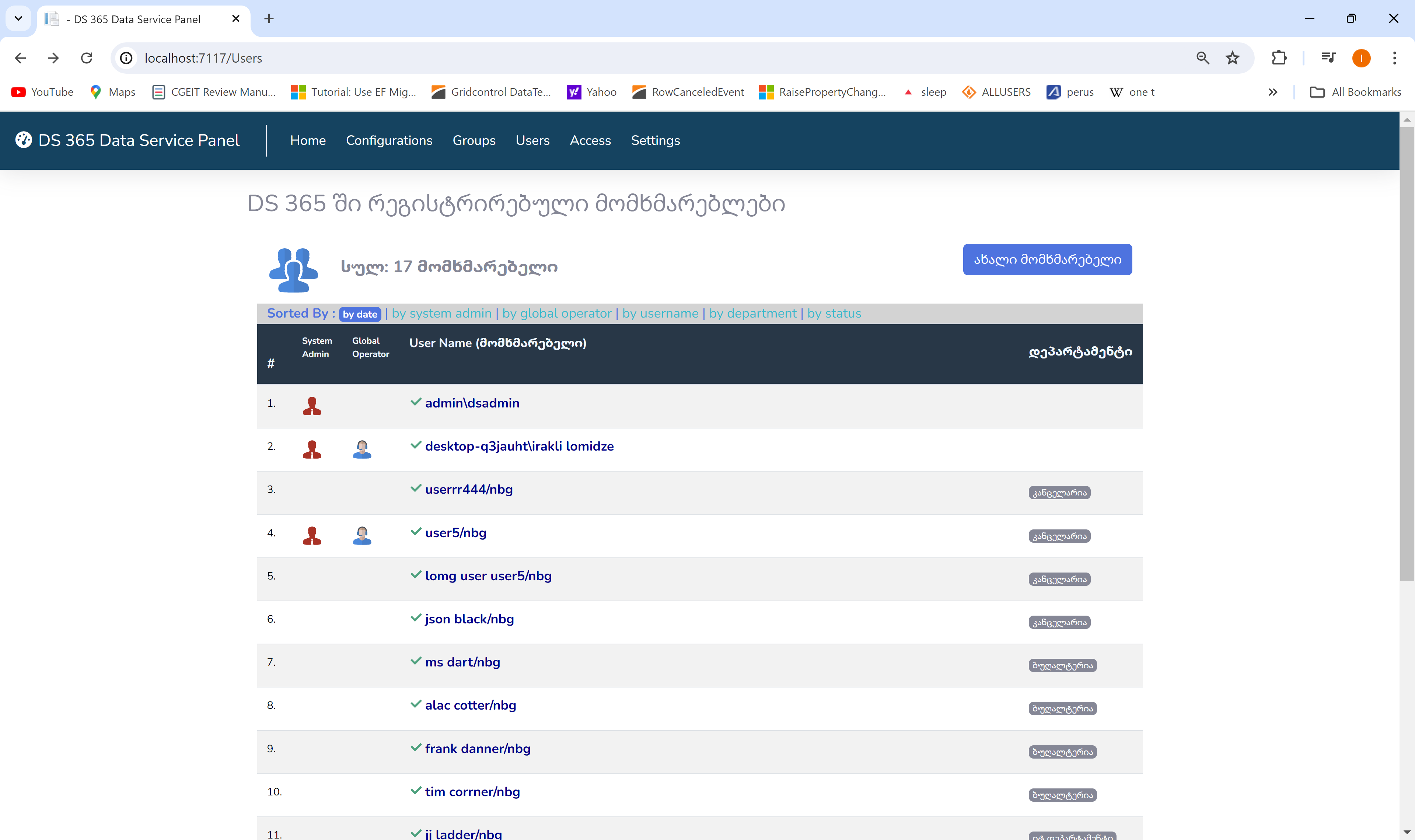 Georgian Microsystems
რა უნდა შეფასდეს GDPR-თან შესაბამისობის შემოწმებისას:
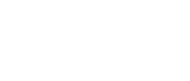 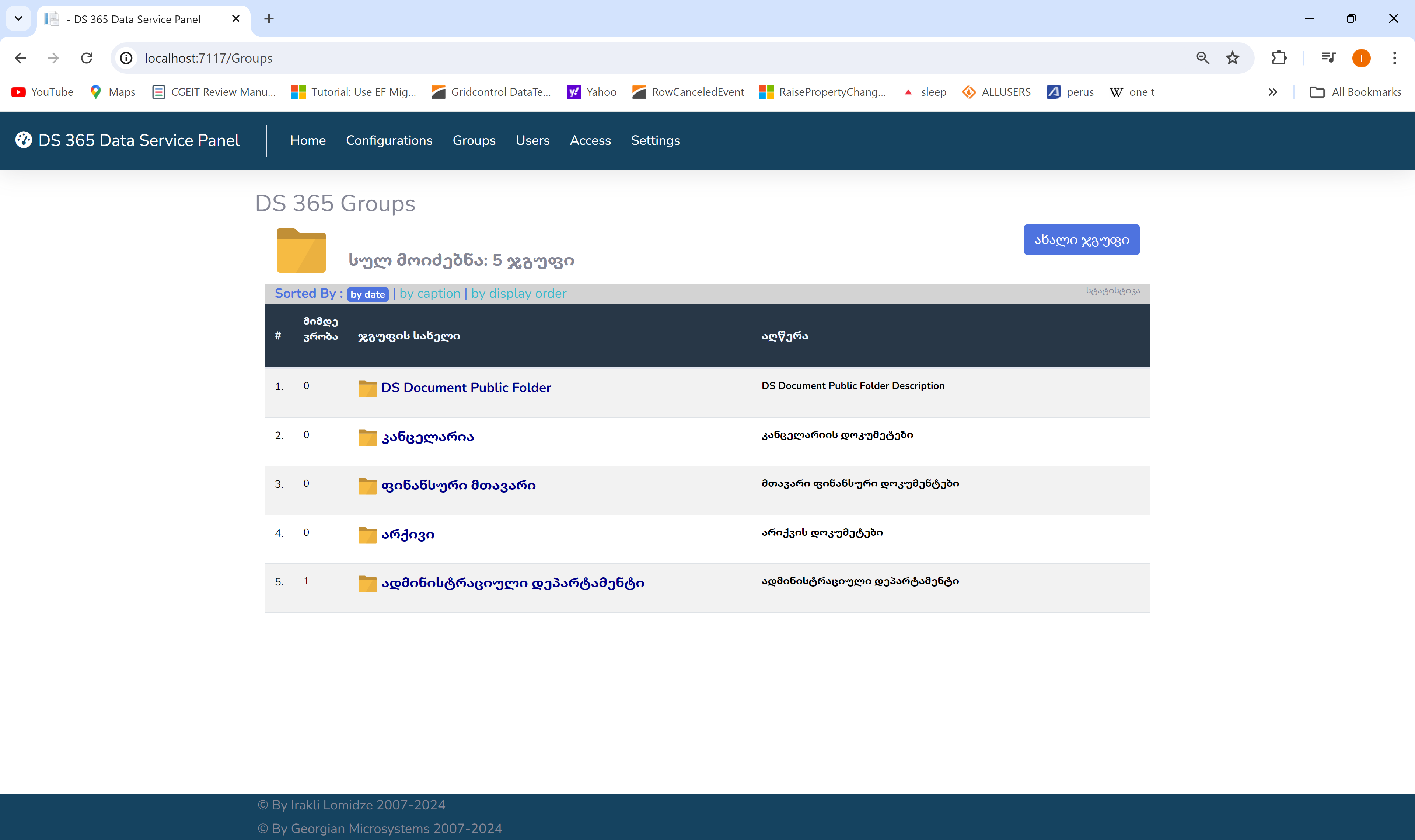 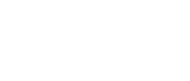 Georgian Microsystems
რა უნდა შეფასდეს GDPR-თან შესაბამისობის შემოწმებისას:
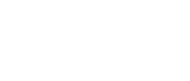 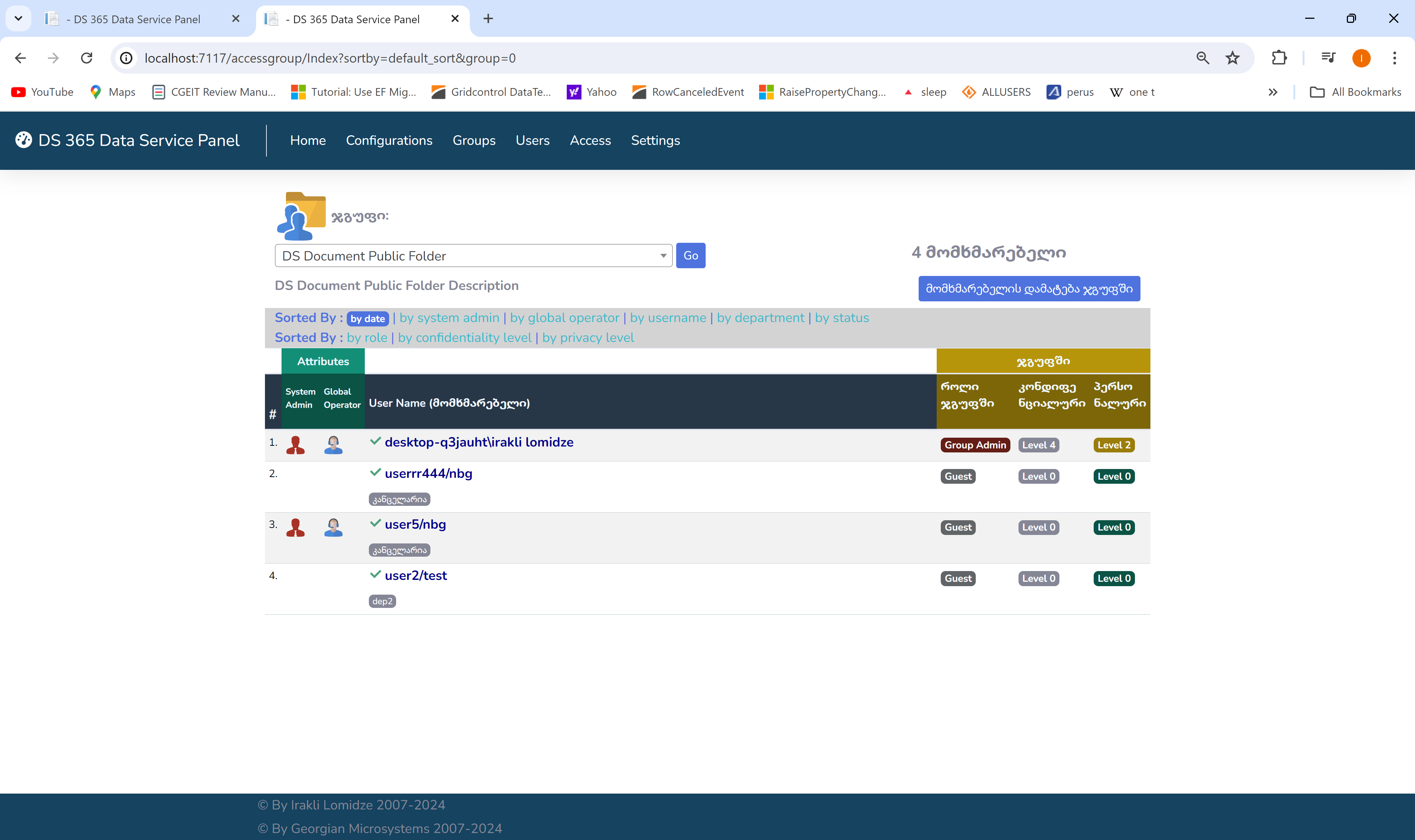 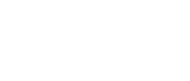 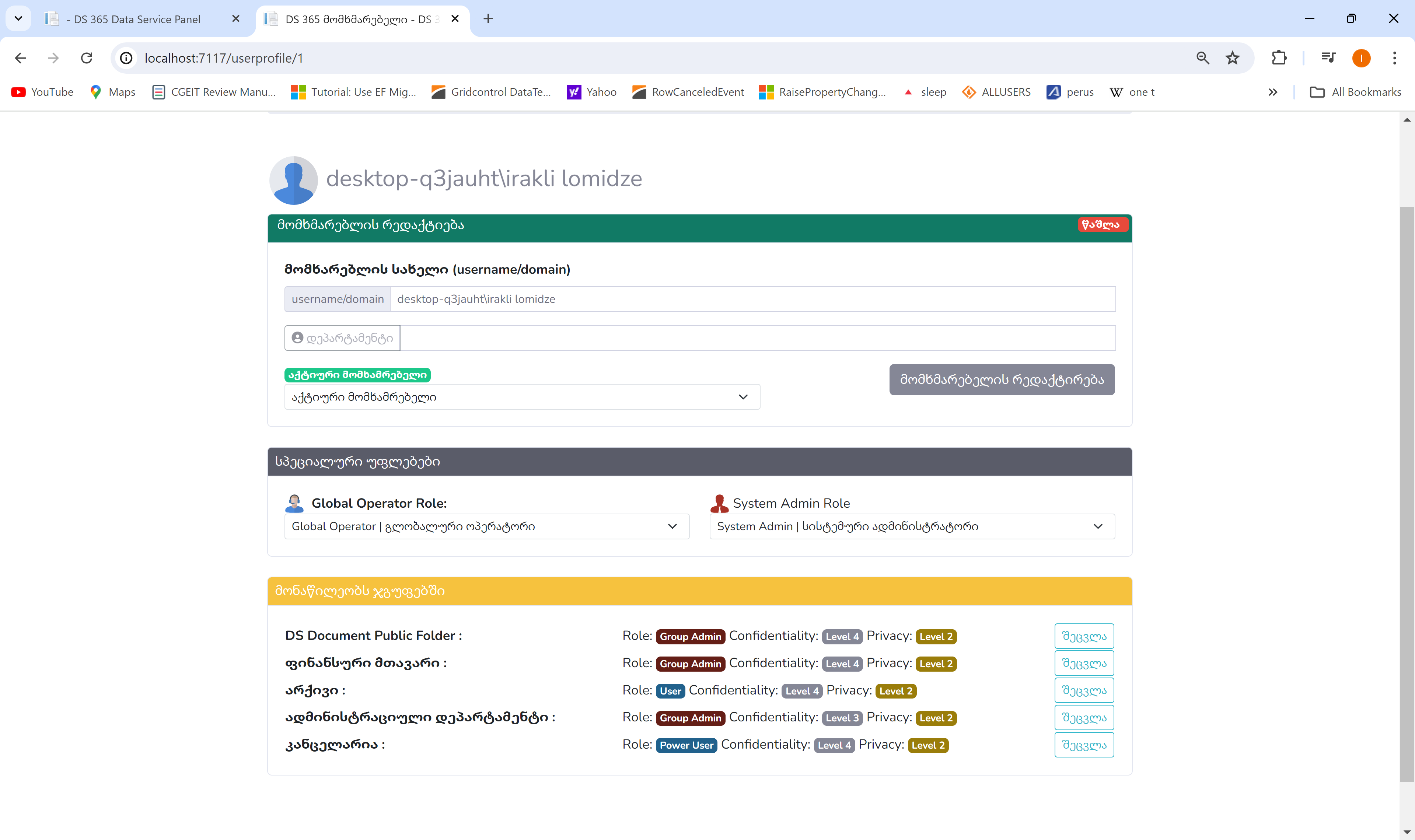 Georgian Microsystems
რა უნდა შეფასდეს GDPR-თან შესაბამისობის შემოწმებისას:
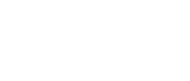 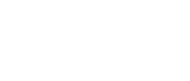 კოდექსი DS
ლიცენზირება და ფასები
მუდმივი ვერსია
ყოველწლიური ვერსია ე.წ. Subscription Model
Georgian Microsystems
მომსახურების  ფასები
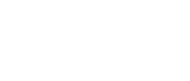 / მუდმივი ვერსია
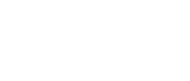 ერთწლიანი პერიოდის გასვლის შემდეგ ორგანიზაცია ვეღარ მიიღებს პროგრამულ განახლებას 
არსებული პროგრამა გააგრძელებს მუშაობას შეუზღუდავ რეჟიმში.
* ფასები არ შეიცავს დ.ღ.გ.
* ფასები არ შეიცავს SQL Server ის ან Windows სერვერის ლიცენზიას
მუდმივი ვერსია
Georgian Microsystems
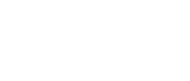 /Subscription კალენდარული წლის პერიოდით
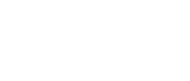 ერთწლიანი პერიოდის გასვლის შემდეგ ორგანიზაცია ვეღარ მიიღებს პროგრამულ განახლებას
!!! ვეღარ შეძლებს ახალი დოკუმენტის დამატებას, შესაძლებელია მხოლოდ დოკუმენტების მოძიება და წაკითხვა. !!!
* ფასები არ შეიცავს დ.ღ.გ.
* ფასები არ შეიცავს SQL Server ის ან Windows სერვერის ლიცენზიას
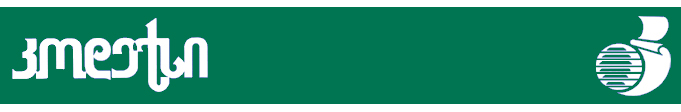 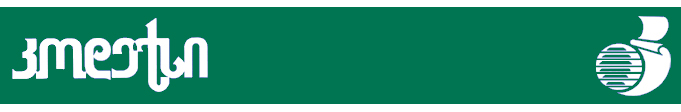 DS
Georgian Microsystems